Информатика и ИТ
7
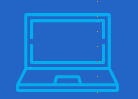 класс
ПОИСК ИНФОРМАЦИИ В ИНТЕРНЕТЕ (ПРАКТИЧЕСКАЯ РАБОТА)
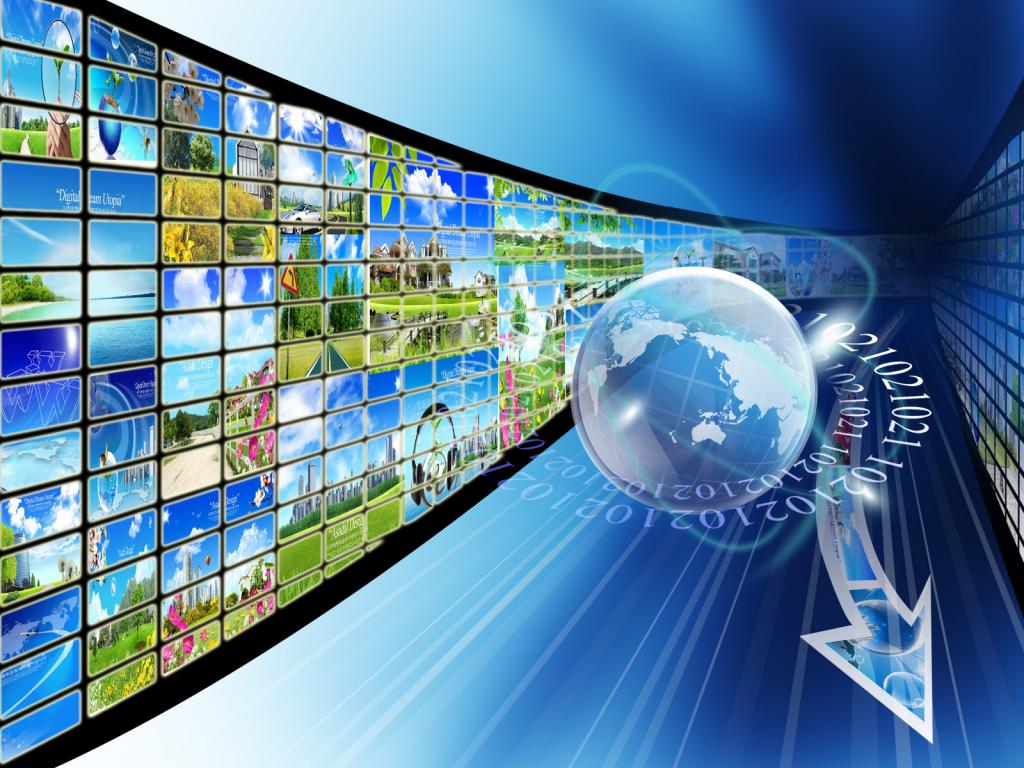 ПРОВЕРКА САМОСТОЯТЕЛЬНОЙ РАБОТЫ
2. В левом столбце выберите понятия, соответствующие словам из правого столбца:
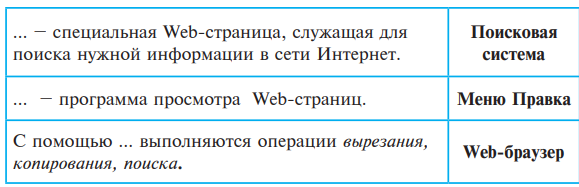 ПРАКТИЧЕСКАЯ  РАБОТА
1. На форуме «Ziyonet.uz» прочитайте о возможностях найти и скачать книги.
ПРАКТИЧЕСКАЯ  РАБОТА
2. На сайте «Google.uz» найдите информацию на тему «Ташкенту - 2200 лет».
ПРАКТИЧЕСКАЯ  РАБОТА
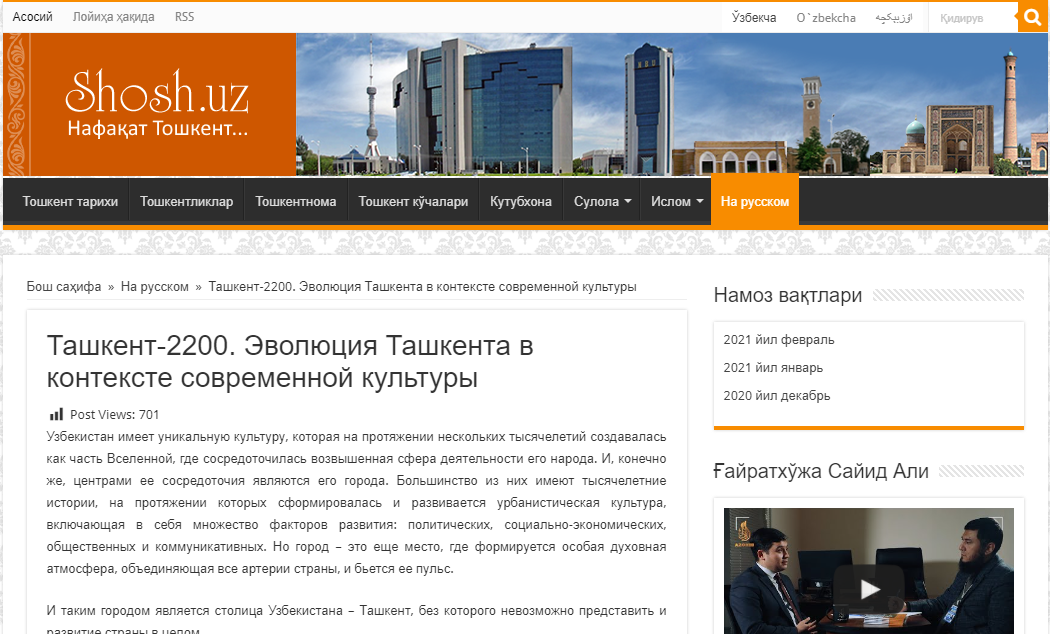 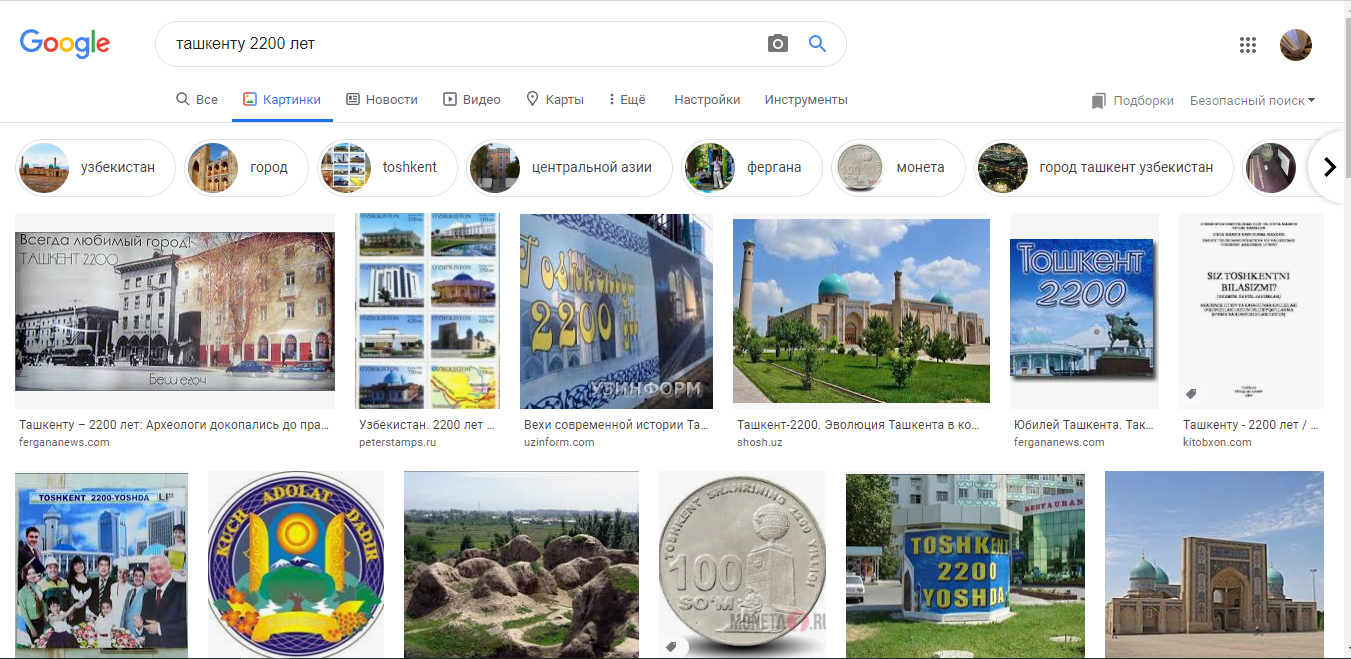 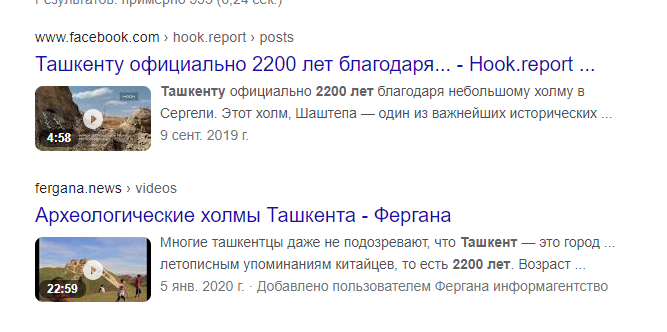 2. На сайте «Google.uz» найдите информацию на тему «Ташкенту - 2200 лет».
ПРАКТИЧЕСКАЯ  РАБОТА
3. На сайте «Google.uz» найдите информацию о погоде назавтра.
ПОВТОРЕНИЕ
4. При помощи поисковой системы найдите информацию об Узбекистане.
6. При помощи поисковой системы найдите последние спортивные новости.
ПОВТОРЕНИЕ
5. При помощи поисковой системы найдите информацию об Узбекистане.
6. При помощи поисковой системы найдите последние спортивные новости.
ЗАДАНИЕ ДЛЯ САМОСТОЯТЕЛЬНОЙ РАБОТЫ
Найдите из Интернета новости о компьютерах 
Запишите в каждый столбец данной таблицы все понятия, устройства, команды программы, изученные вами, и начинающиеся с предложенной буквы в названии столбца.
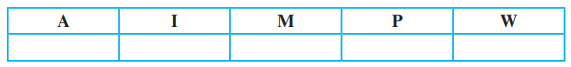